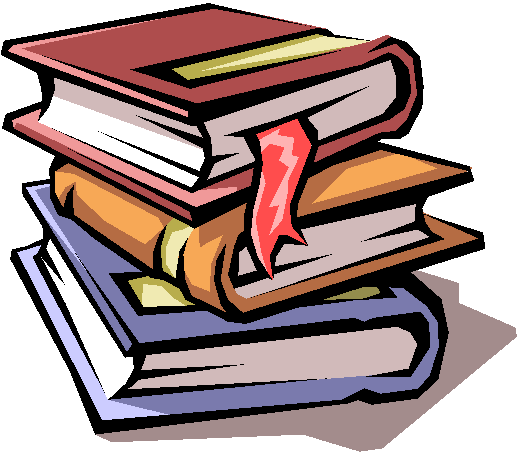 МОН  ЛИ       НО  КИ            ВАЛ  ХА
Что за Ли? Что за Мон?
Никакого в звуках смысла!
А как скажут «лимон»-
Сразу станет кисло-кисло!
 
Что за Ки? Что за Но?
Людям вовсе неизвестно!
А как скажут «кино»-
Сразу станет интересно!
 
Что за Хал? Что за Ва?-
Вот ещё одна загадка.
А как скажут «халва»-
Сразу станет сладко-сладко!
                       (Э. Успенский)
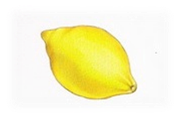 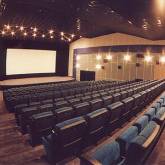 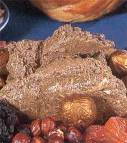 Эдуард Успенский
КОРНЕЙ ИВАНОВИЧ  ЧУКОВСКИЙ
СОБРАТЬ  ИЗ БУКВ СЛОВО, ВЫЛОЖИТЬ СХЕМУ
С     А      О       М    Р         А           В
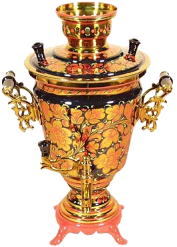 МУХА-ЦОКОТУХА  (1924г.)
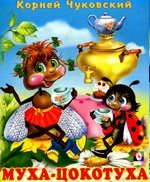 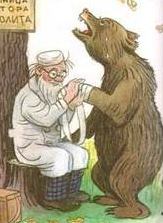 ДОБНАРЫЙ

ДОКВУТОР

 АЙЗАБОЛИТ
ДОБНАРЫЙ

ДОКВУТОР

 АЙЗАБОЛИТ
ДОБРЫЙ ДОКТОР АЙБОЛИТ
АЙБОЛИТ    (1929г.)
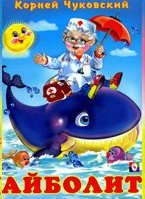 ИЗ КАКОЙ СКАЗКИ ЭТИ ЖИВОТНЫЕ?
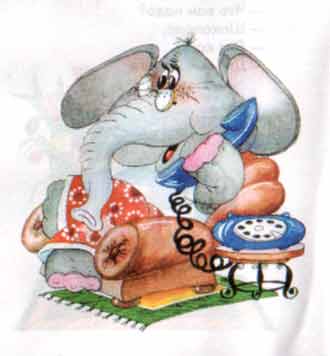 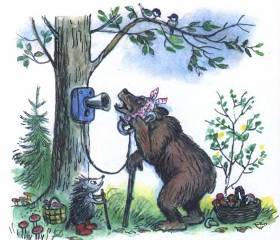 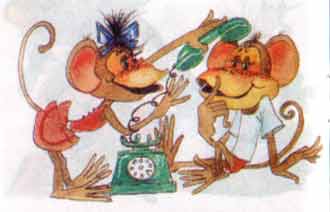 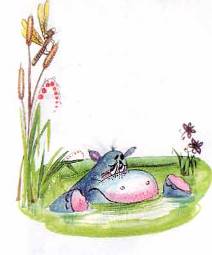 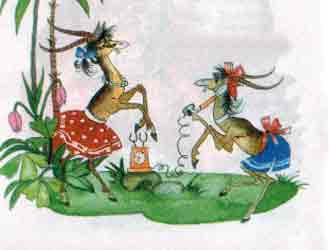 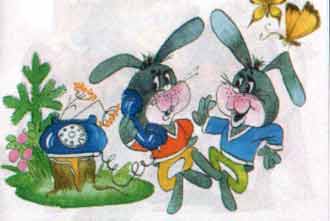 ТЕЛЕФОН (1926г.)
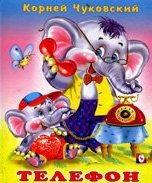 Разделить слова на слоги, выделить ударный
СЛОН
МАРТЫШКИ
МЕДВЕДЬ
 ГАЗЕЛИ
ЗАЙЧАТКИ
БЕГЕМОТ
Изобразить  резиночками на доске
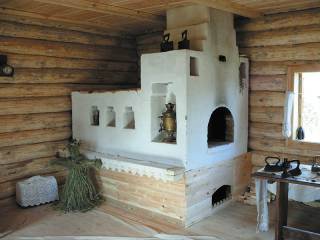 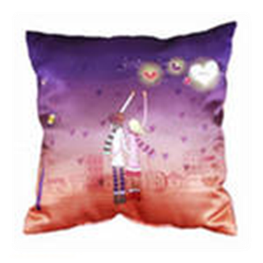 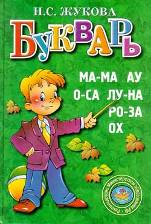 МОЙДОДЫР  (1923г.)
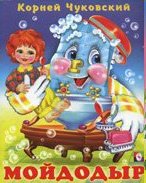 НАЙТИ  4-ЫЙ ЛИШНИЙ
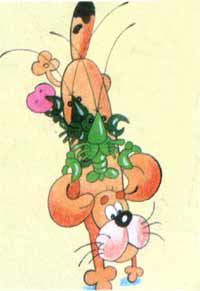 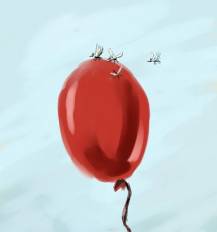 ШАРИК

СОБАКА

АВТОМОБИЛЬ

ТРАМВАЙЧИК
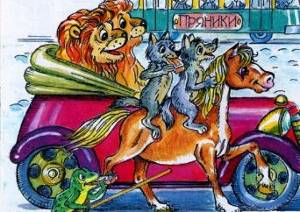 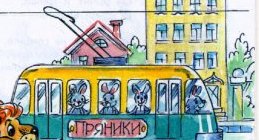 СОБАКА
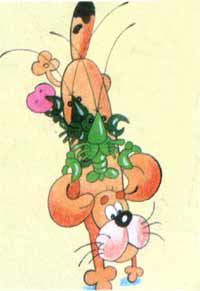 ТАРАКАНИЩЕ   (1921г.)
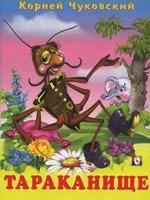 СИКВЕЙН
КТО?

КАКОЙ?

ЧТО ДЕЛАЕТ?

ЗНАЧИМЫЕ СЛОВА О НЕМ

ИТОГ,ВЫВОД
К.И.ЧУКОВСКИЙ
Добрый, умный.
 Учит, увлекает, высмеивает, интригует.
 Любит детей, богатая фантазия, пишет с юмором, вызывает интерес.
 Детский писатель
ОБОБЩЕНИЕ
- Как определить количество слогов в слове? 

- Сколько гласных букв в русском языке?  

Чем отличаются звук и буква? 

- Как ставится ударение в слове?
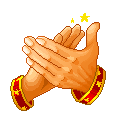 Презентацию составилаПронова Л.А.учитель дефектолог Ямальского районного детского домаИдентефикационный номер: 241-518-480
РЕСУРСЫ:
http://znamus.ru/page/eduard_uspenskiiy
http://ru.picscdn.com/image/e35cb6df/
 http://www.bibliotekar.ru/k96-Grabar_Igor/30.htm
http://www.torrnado.ru/viewtopic.php?uid=742808&f=290&t=47077&watch=topic&start=0&hash=5755a2df
 http://ejka.ru/blog/Chukovski/958.html
http://www.children-books.ru/books/12/p/95/
http://www.children-books.ru/books/12/p/101/ 
http://ejka.ru/blog/Chukovski/843.html
http://900igr.net/prezentatsii/stikhi/Mojdodyr.files/002-K.-CHukovskij.html
http://ejka.ru/blog/Chukovski/843.html
http://kinozon.tv/kadry/10238
http://www.labirint.ru/screenshot/goods/34012/1/
http://illustrators.ru/illustrations/352599
Барсукова Л.А. и другие. Логопедия в школе: практический опыт. Издание второе, исправленное и дополненное. Издательский центр «МарТ», 2005.